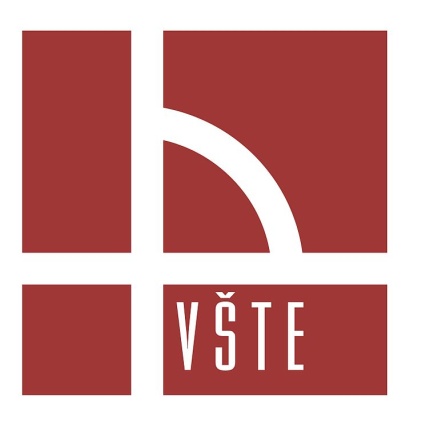 Vysoká škola technická a ekonomická
v Českých Budějovicích  
Ústav technicko-technologický
Racionalizace procesů v oblasti zásobovací logistiky ve vybraném podniku
Autor práce: Bc. Šárka Křížková
Vedoucí práce: Ing. Ondrej Stopka, PhD.
Oponent práce: Ing. Eva Brumerčíková, PhD.
České Budějovice, červen 2020
Motivace a důvody k řešení daného problému
Zajímavé téma
Základní znalost problematiky z praxe
Osobní zájem
Prohloubení znalostí
Cíl práce
Cílem práce je analyzovat současný stav v oblasti zásobovací logistiky ve vybraném podniku. Aplikací specifických metod zkoumání navrhnout vhodná opatření pro zefektivnění řízení zásob, potažmo zásobování podniku jako takové.
Použité metody
Zpracování a vyhodnocení interních dat
Analýza ABC
Výpočet pojistné zásoby
Návrh a výpočet objednacích systémů
Analýza ABC – Vstupní materiál
Analýza ABC – Výrobní materiál
Vlastní návrhy v kontextu řízení zásob
Výpočet pojistné zásoby
Porovnání původní a navrhované pojistné zásoby
Návrh a výpočet objednacích systémů
Rozdíl v nákladech na pořízení
1. třída 	- 8 990 Kč
II. třída 	- 5 890 Kč
Rozdíl v nákladech na skladování
1. třída 	- 33 090,91 Kč 
II. třída 	- 22 309,17 Kč
Rozdíl ve vázanosti kapitálu v zásobách
1. třída 	- 473 488,93 Kč 
II. třída 	- 319 783,33 Kč
Zhodnocení ušetřeného kapitálu vázaného v zásobách
793 271 Kč ušetřeného kapitálu
Vložení prostředků na termínovaný účet 
Roční úroková míra 1,55 %

Roční výnos: 12 295,70 Kč
Celkový přínos
Výnos z vkladu na termínovaný účet: 12 295,70 Kč

Úspora v nákladech na skladování:	 55 400,08 Kč

Úspora v nákladech na pořízení: 	 14 880,00 Kč

Celkový přínos: 			        82 575,78 Kč
Závěrečné shrnutí
Optimální výše pojistné zásoby
Zlepšení procesu zásobování
Efektivnější řízení zásob
Finanční úspora
DĚKUJI ZA POZORNOST
Doplňující otázky
Vedoucí práce
Existují i další adekvátní metody řízení zásob, které mohly být pro účely řešení hlavního cíle DP aplikovány? 

Oponent
V niektorých položkách pri porovnávaní súčasnej a navrhovanej výšky zásob Vám nevyšla úspora, práve naopak, navrhujete vyššiu poistnú zásobu. Viete to vysvetliť?
Ako jednu z možností využitia usporených financii navrhujete terminovaný vklad. Je možné, dané úspory využiť v podniku? Mali by ste pre podnik návrh, kde by mohol danú úsporu investovať pre zvýšenie kvality svojich výrobkov?